Бинарный урок
Применение сравнительного анализа на уроке русского языка 
«Словообразовательный анализ на примере английского и немецкого языка».
Словообразовательный анализ.
Морфологический
Лексико-синтаксический
Морфолого-синтаксический
Лексико-семантический
Как образуются слова в русском языке?
Металл
Латинский metallum
Производящее:
металлист, металлургия, металлический, металлизировать, металловидный и д.р
Немецкий mеtаll
Английский metal
Переняли из английского
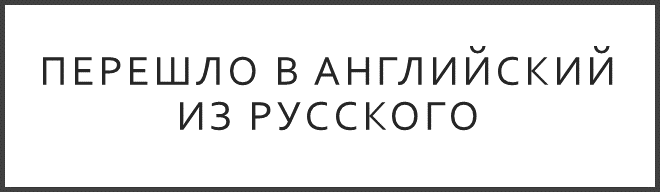 Hit 
Team-building
IT
Cringe
Crush
Hype
Czar 
Dacha 
Vodka 
Bolshevik 
Kolkhoz
Mammoth
Переняли Из немецкого в русский
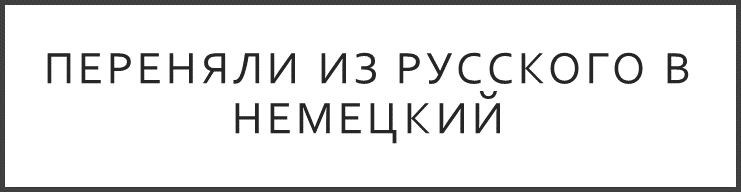 Buterbrot
Parickmacher
Kurort 
Schlagbaum
Absatz 
Wunderkind
der Sputnik – спутник
das Mammut – мамонт
die Datsche – дача
Der Kadet - член созданной в 1905 г. партии конституционных демократов, сторонников конституционной монархии в царской России.
Упр. 1 Составить слова
Foot
dog
Basket
ball
Know
seller
Hot
line
Life
ball
how
Dead
Best
hack
Упр. 2 Составить слова
Land
schaft
arbeiter
Gast
schaft
Maß
kammer
Bruder
stab
Buch
Kunst
halter
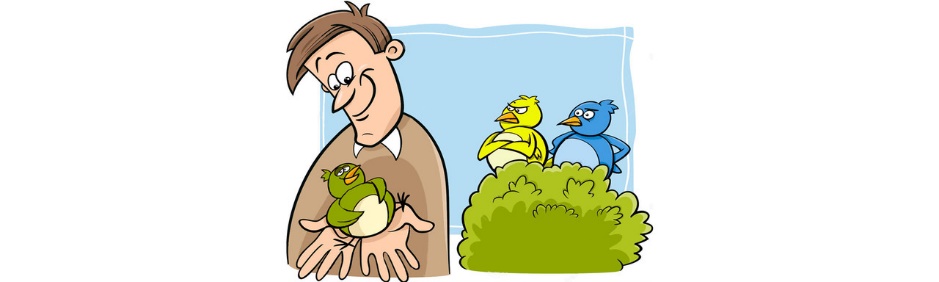 Идиома (Idiom/das Idiom)-это оборот речи, значение которого не определяется значением входящих в него слов.
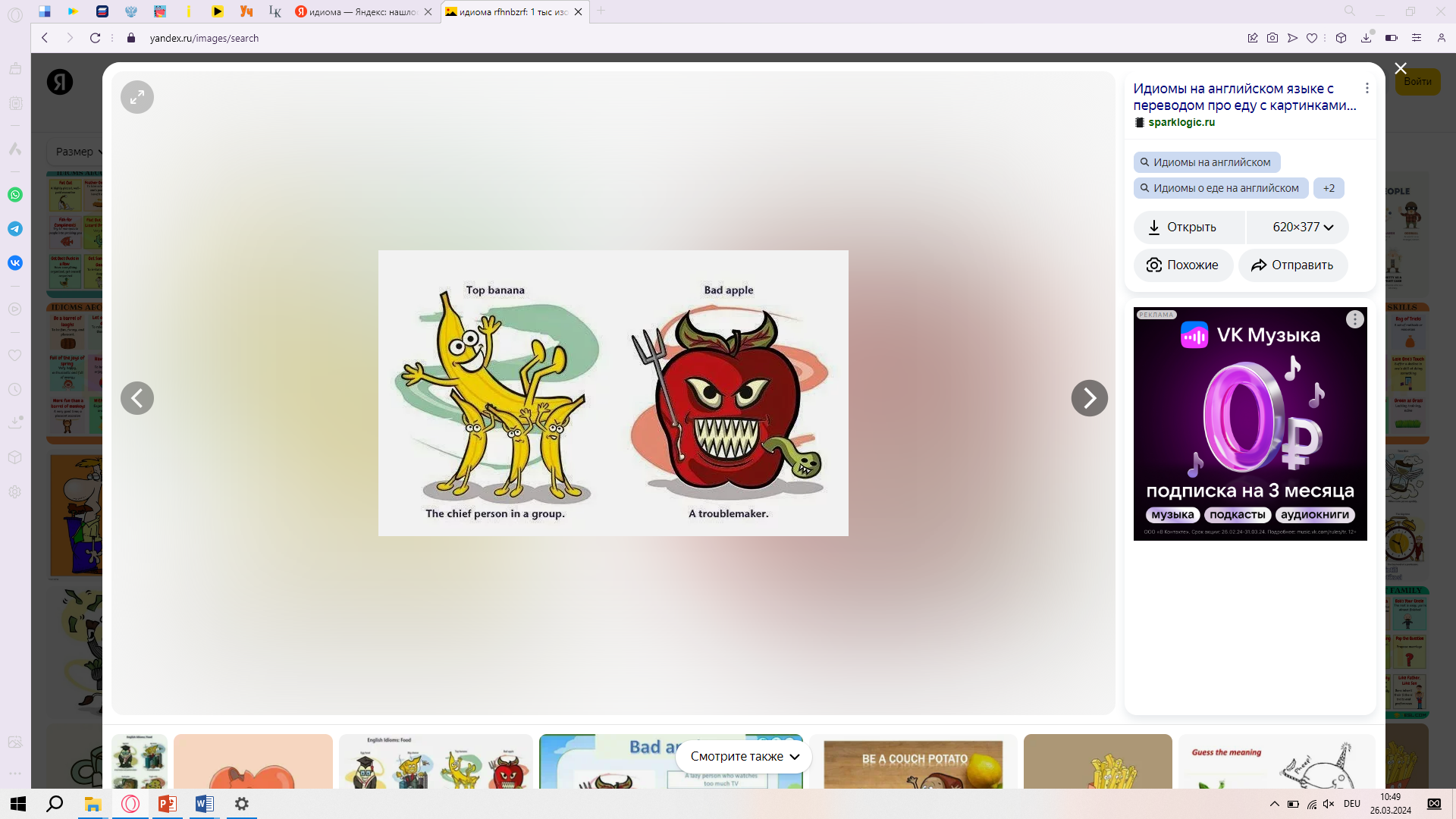 Пословица (Saying/das Sprichwort) – это краткое народное изречение с назидательным смыслом.
Die Katze im Sack

A cat in a sack
Ein räudiges Schaf

The black ship of the family
Wie Hund und Katze sein

Lead a cat-and-dog life
Frei wie ein Vogel

Be free as air
Wie ein Esel sein

As stubborn as a mule
Hungrig wie ein Bär

Hungry as a wolf
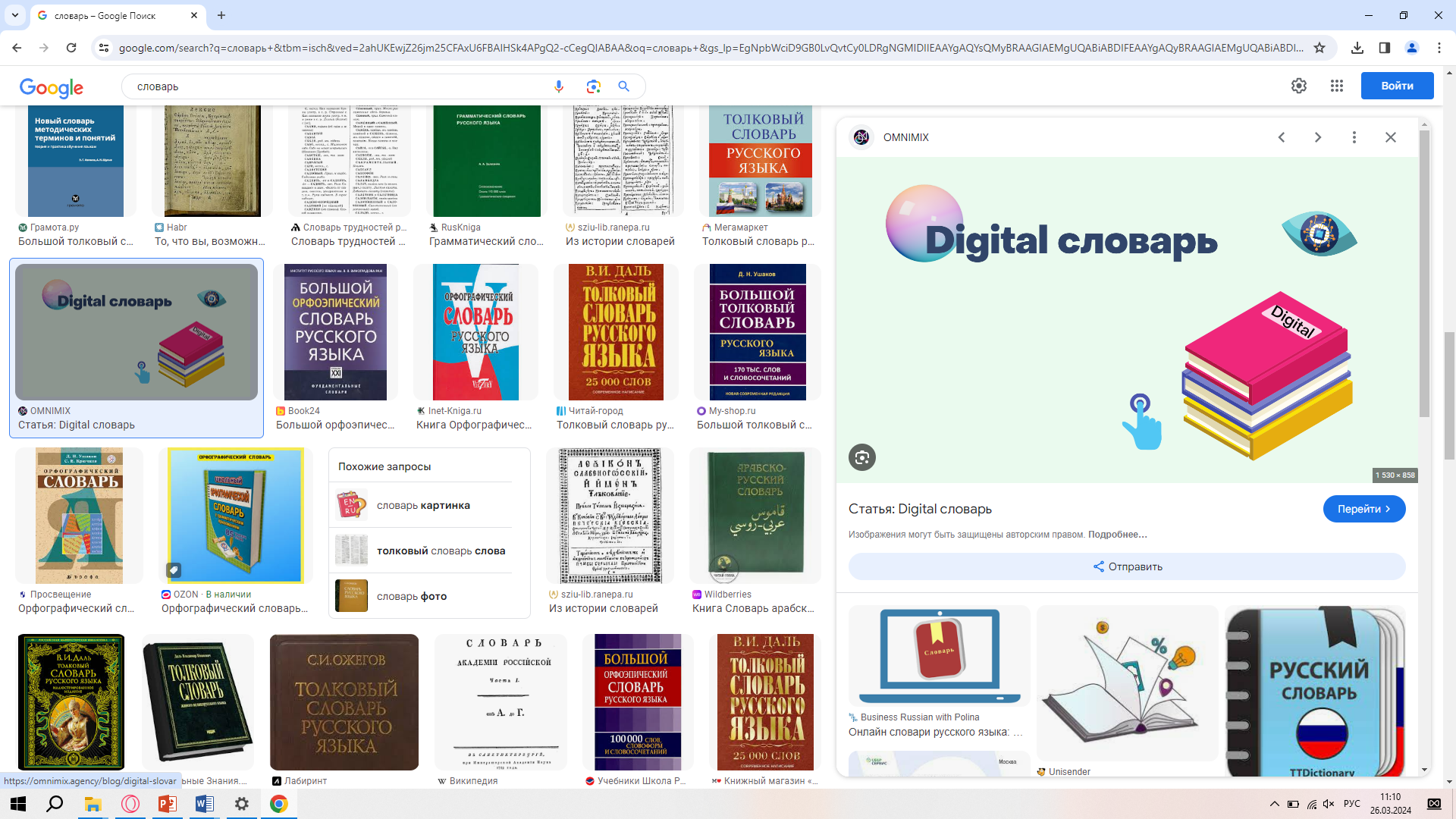 Словарик
Der Stamm – ствол дерева
Die Liebesleuten – любовники
Die Zeit – время
Der Rat – совет
Der Hase - заяц
Der Versuch – попытка
klug - умный
Quarrel - ссора
Mistake - ошибка
Stolen - украденный
Bush - кусты
Самопроверка
7 – «5»
6 – «4»
5 –  «3»
<4 – try again!
Thank you for your attention!Viel Dank für Ihre Aufmerksamkeit! Спасибо за внимание!